Звіт з виховної роботи
у 6-Б класі
Класний керівник Бандура А.В.
1 вересня
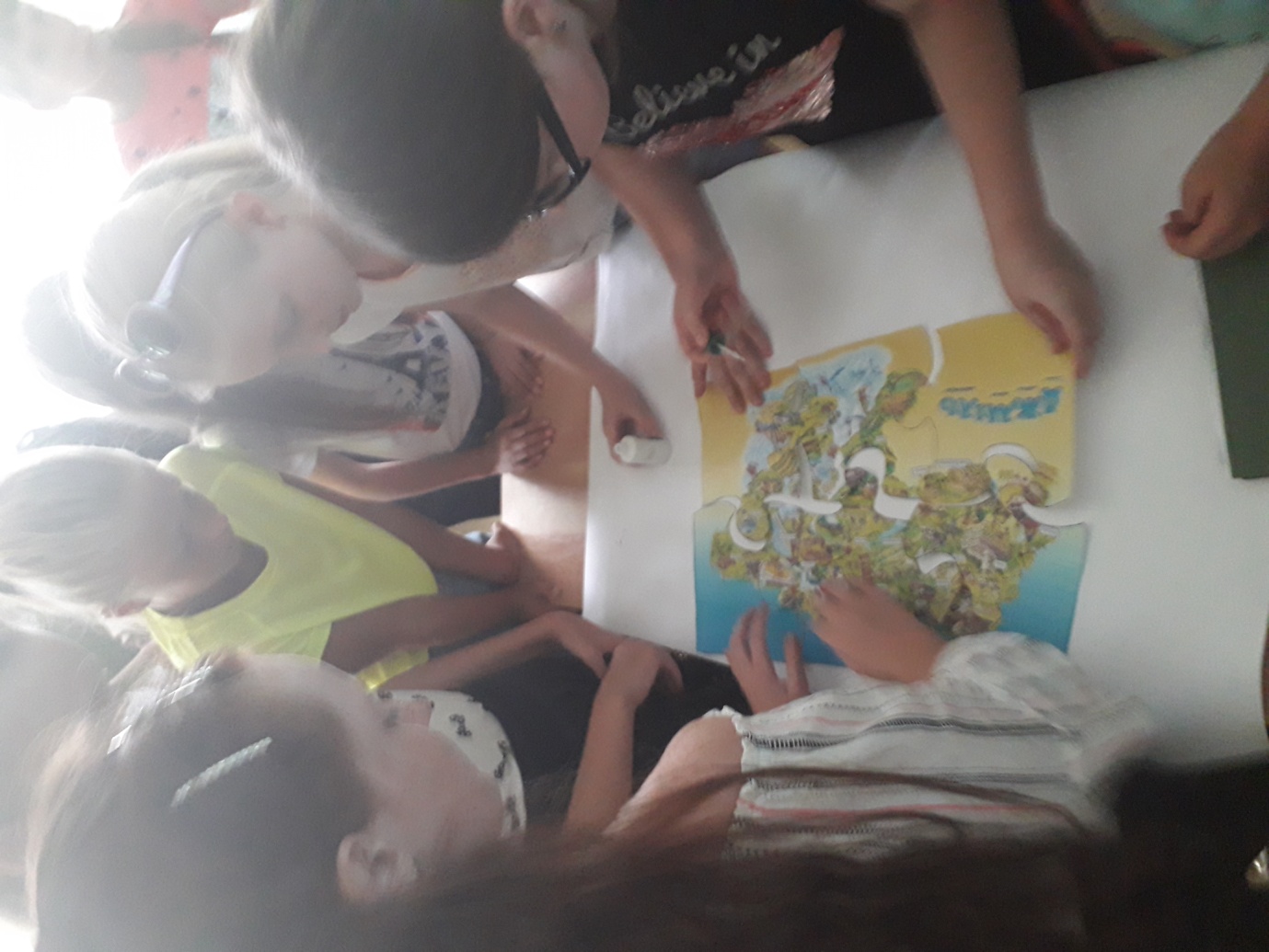 Екскурсія у містечко “Нова енергія”
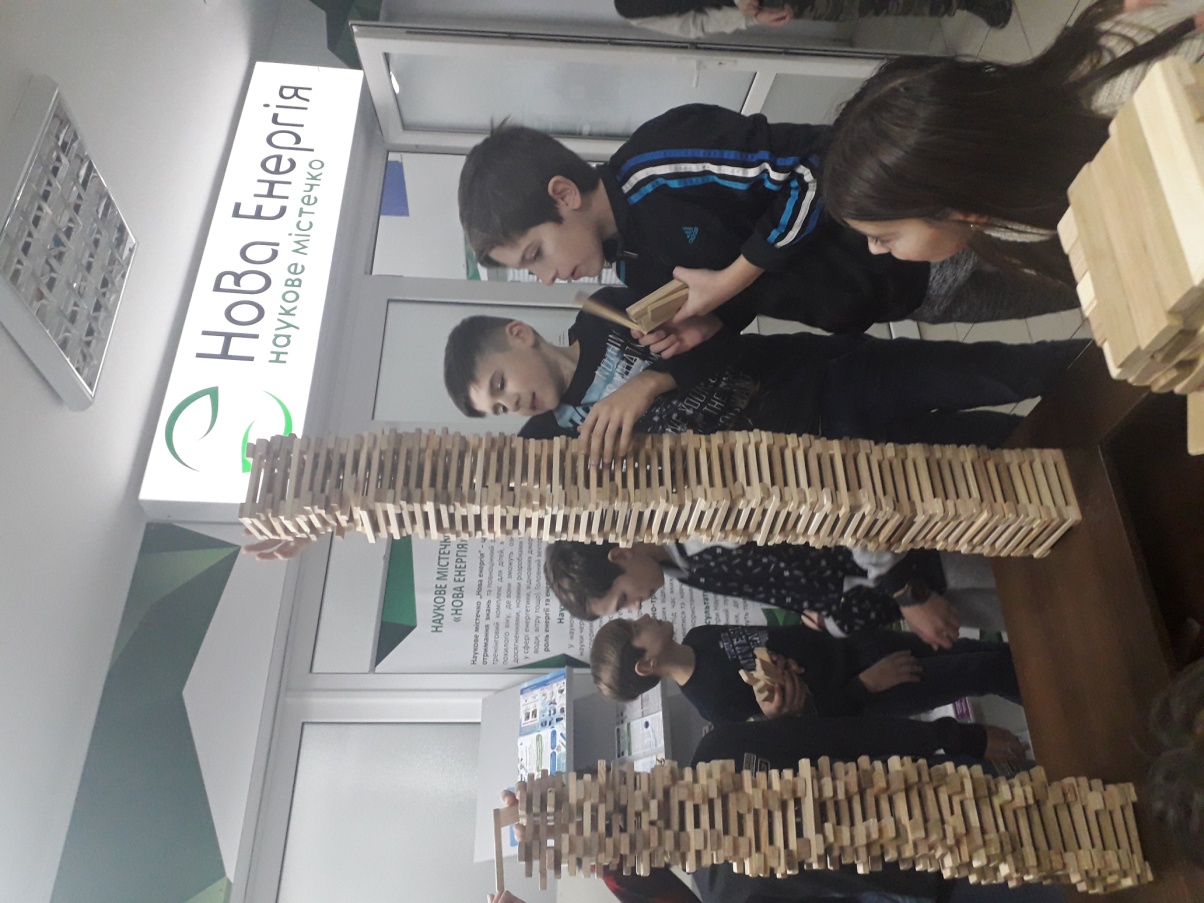 Екскурсія по місту Івано-Франківськ
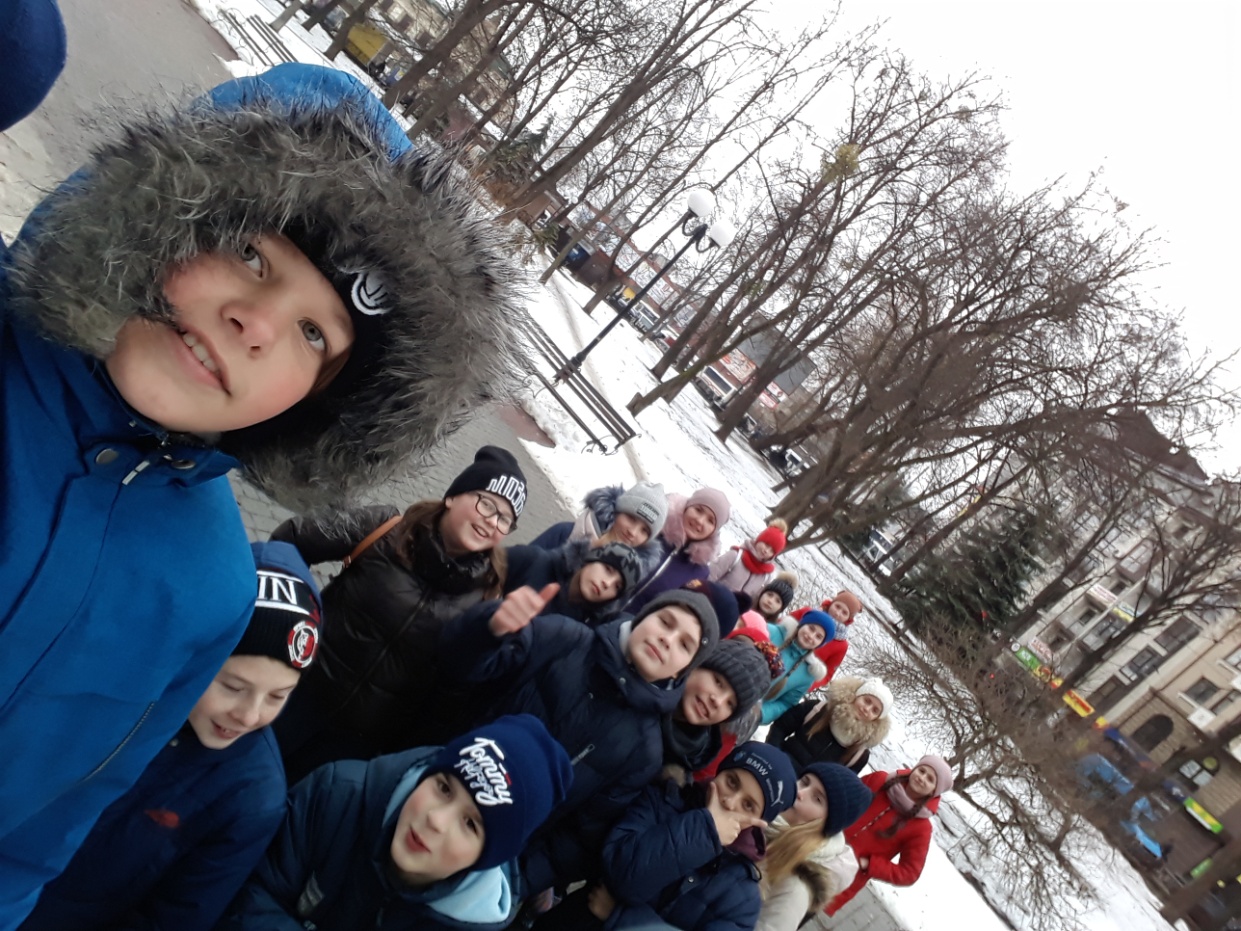 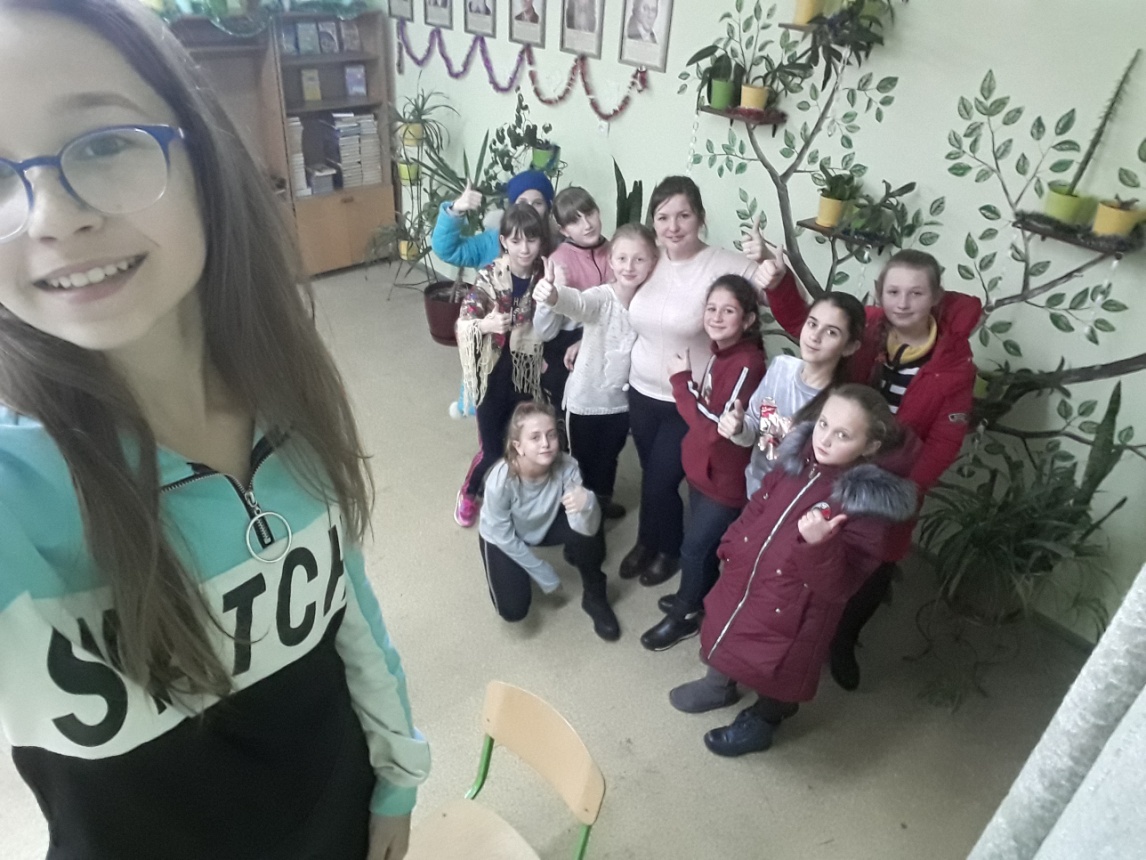 Андріївські вечорниці
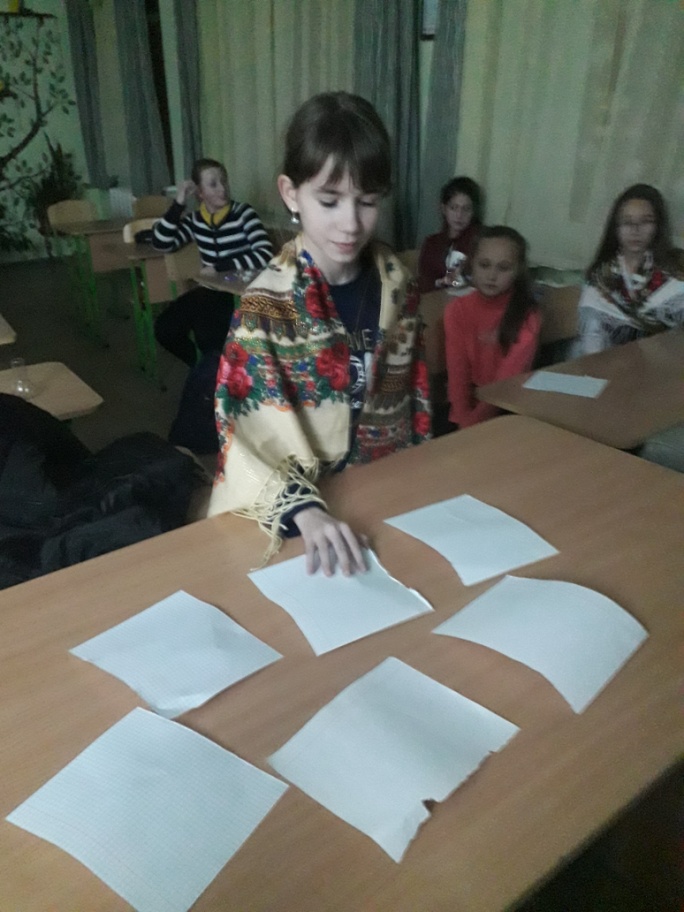 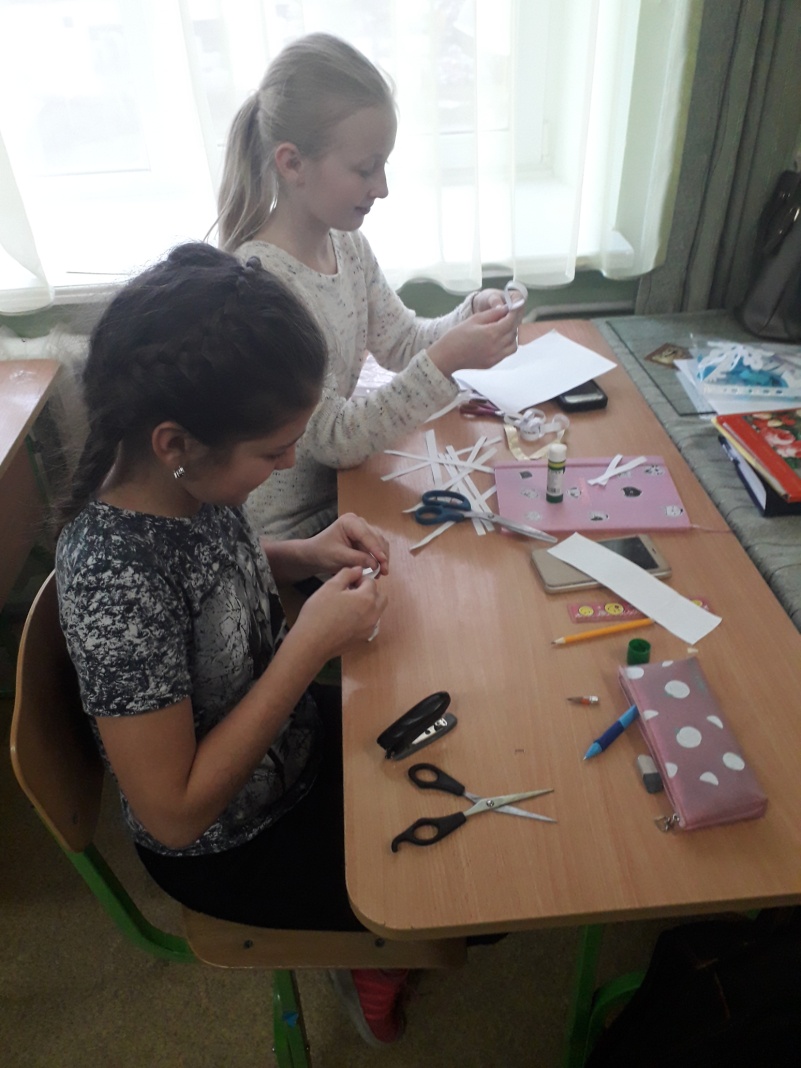 Новий рік
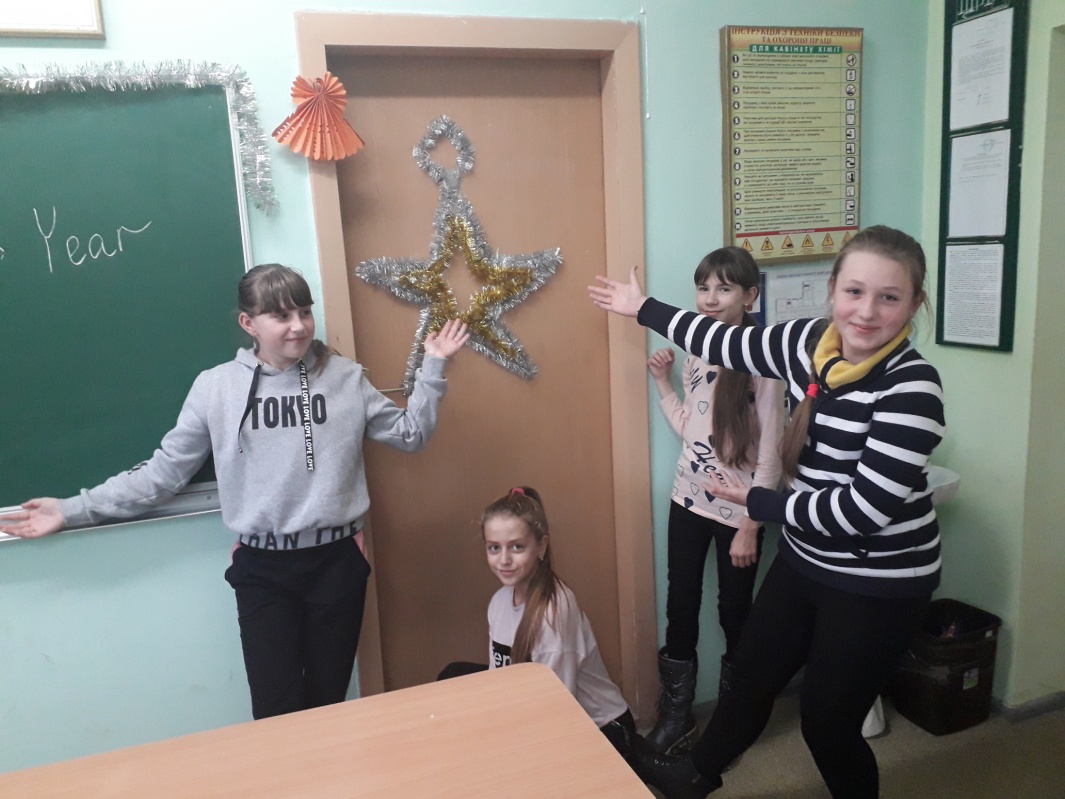 День пам’яті героїв Небесної сотні
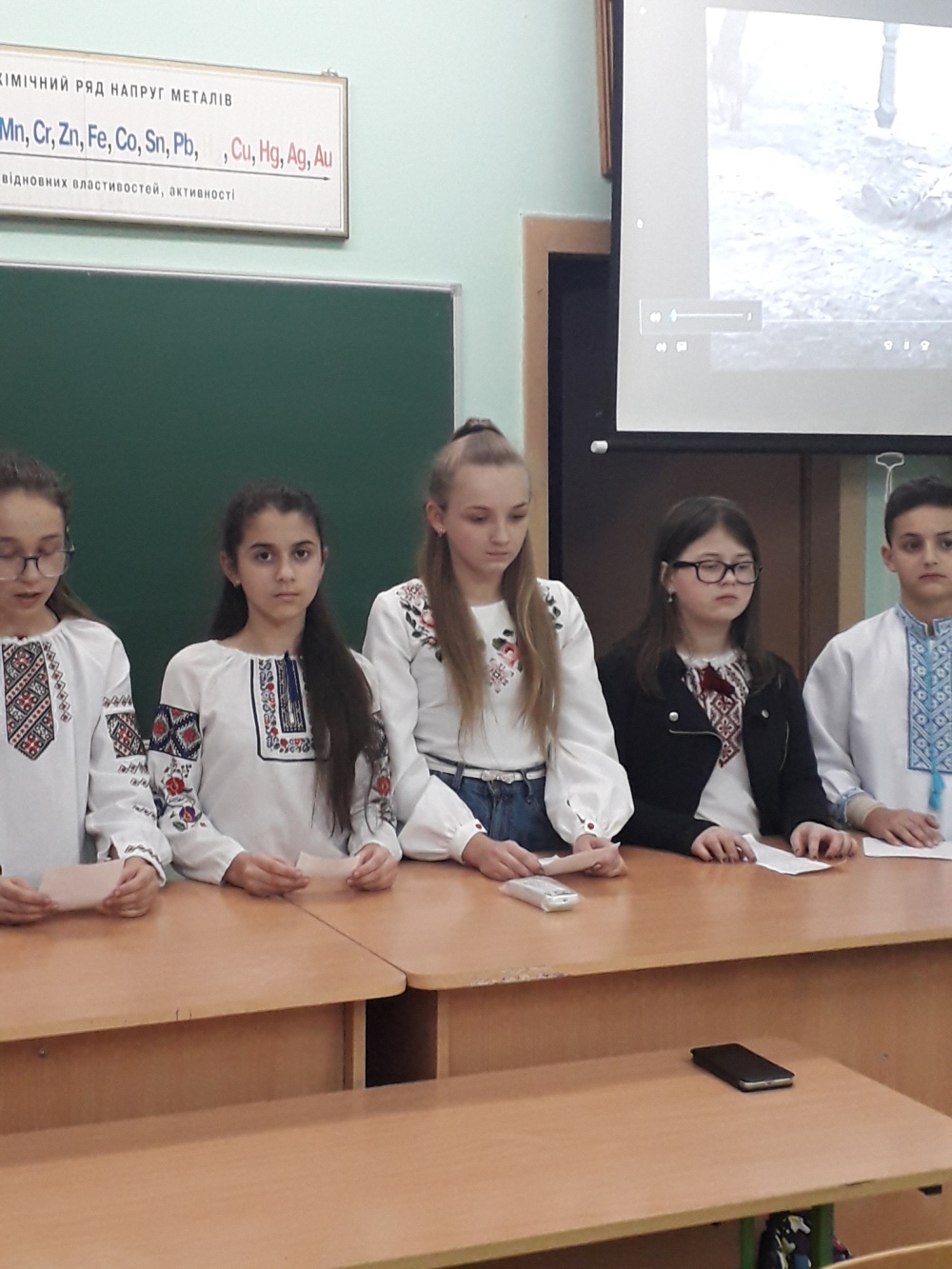 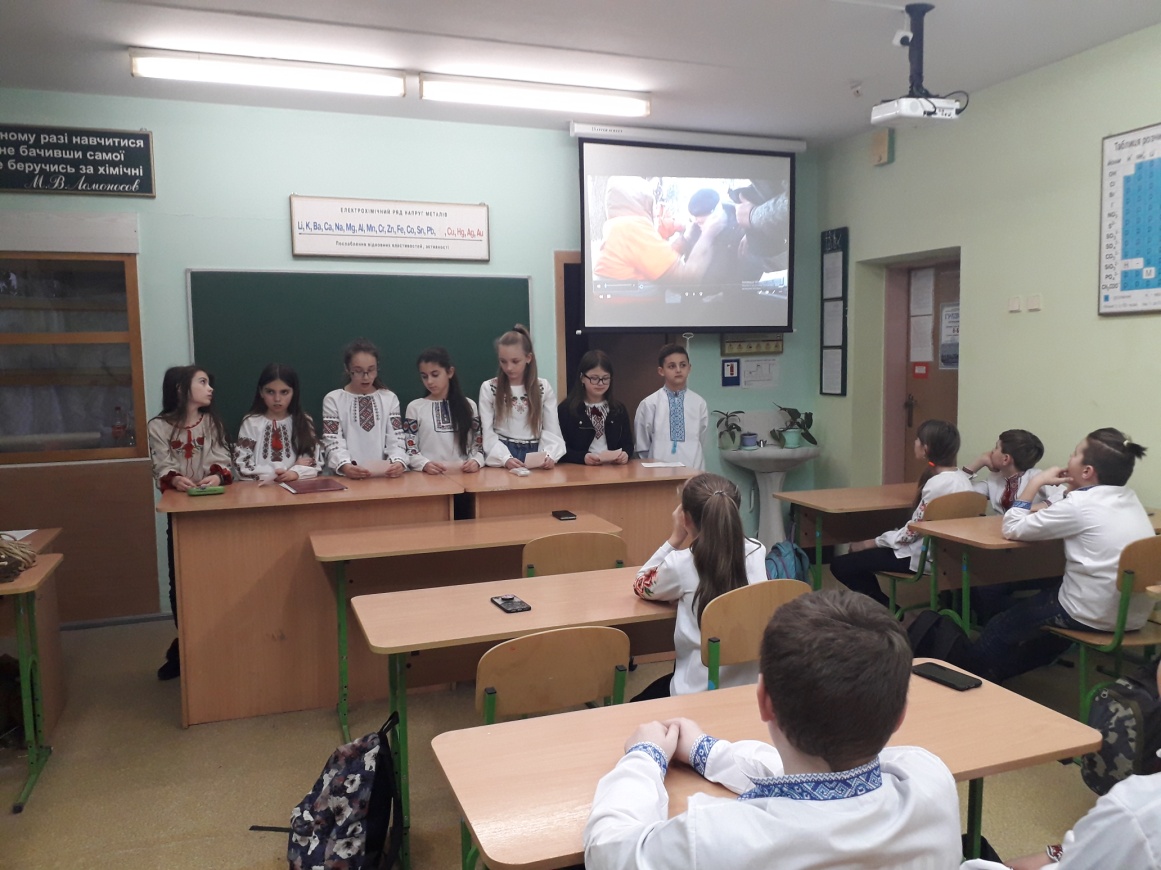 День рідної мови
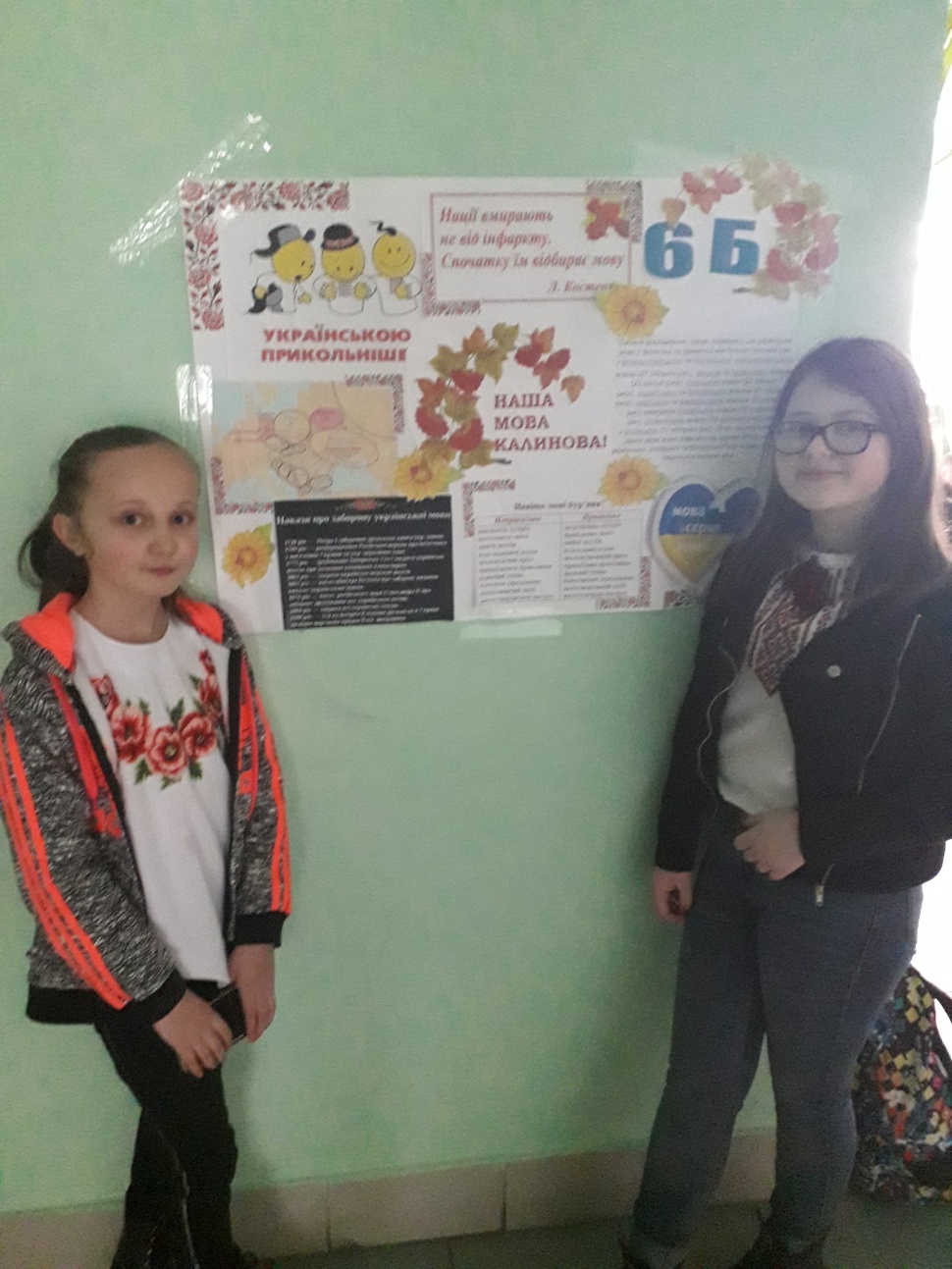 Прогулянка містом
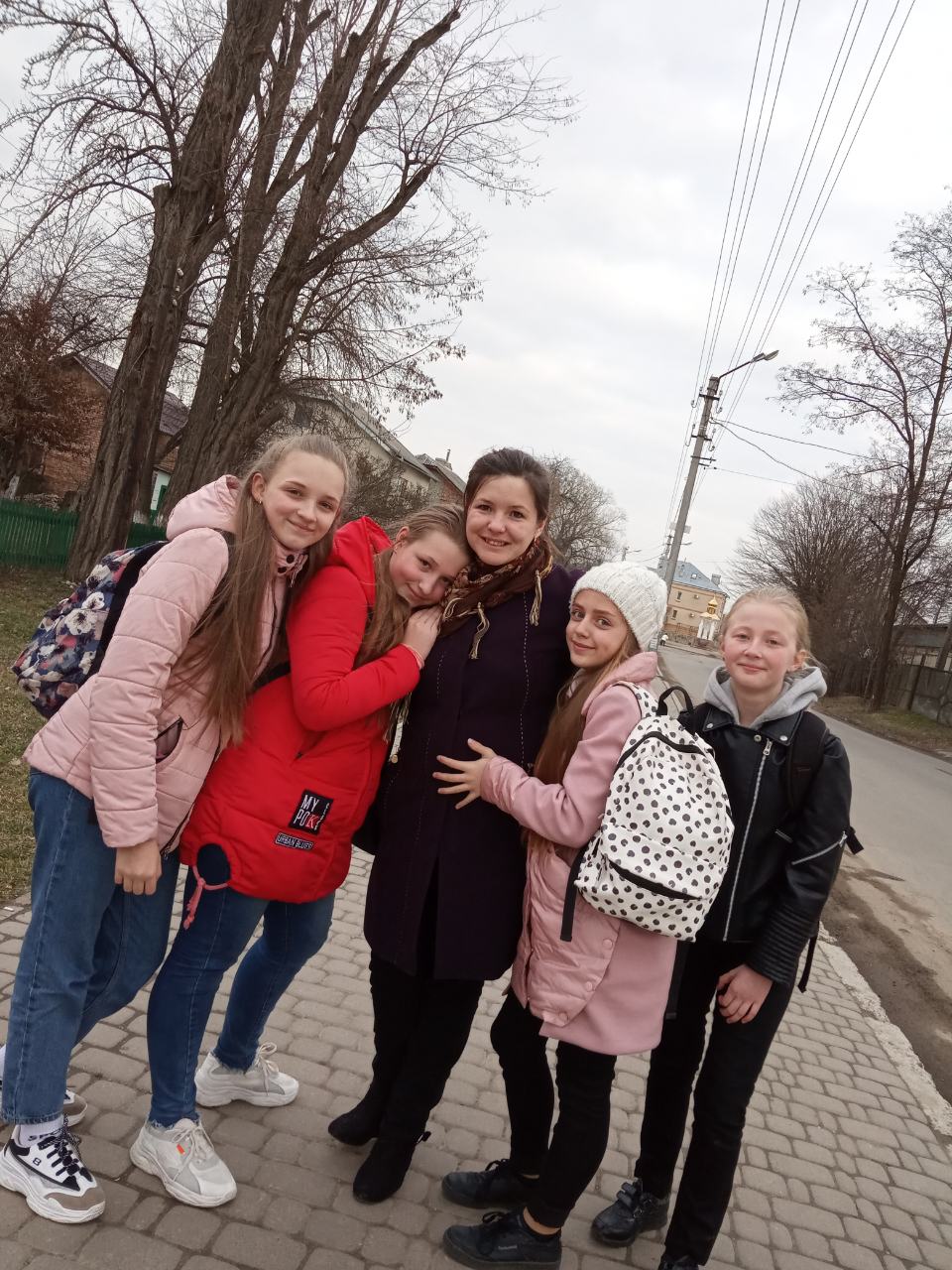 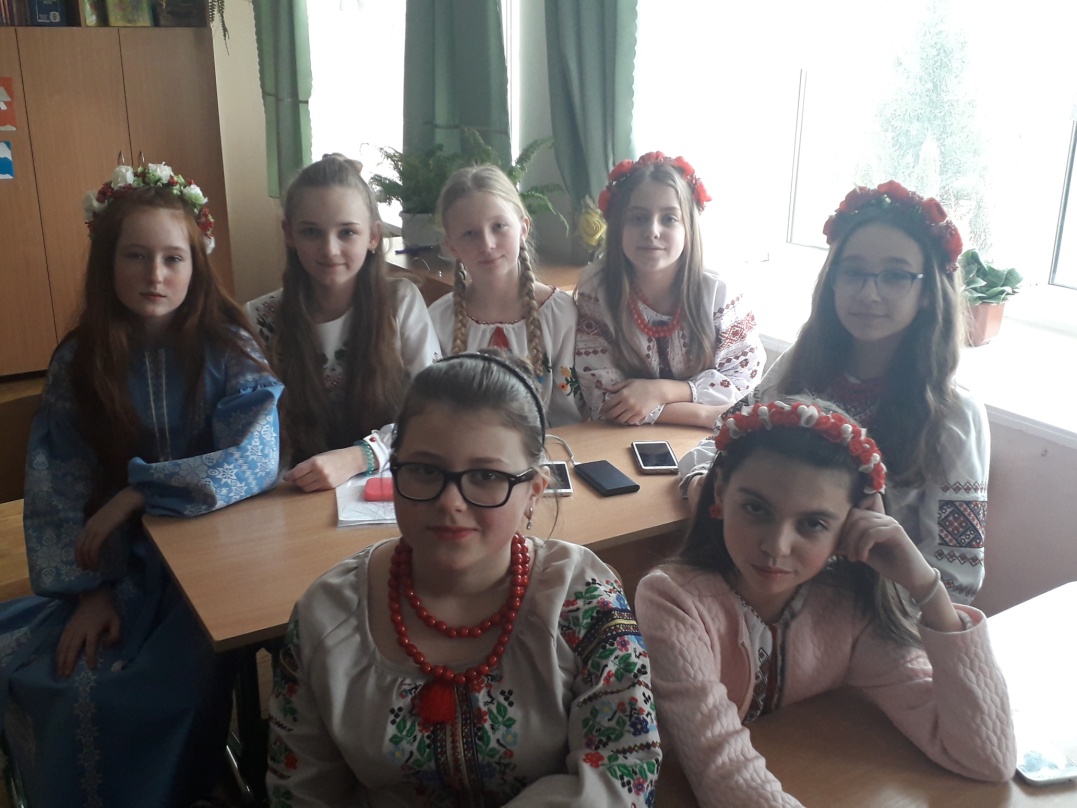 Шевченківські дні
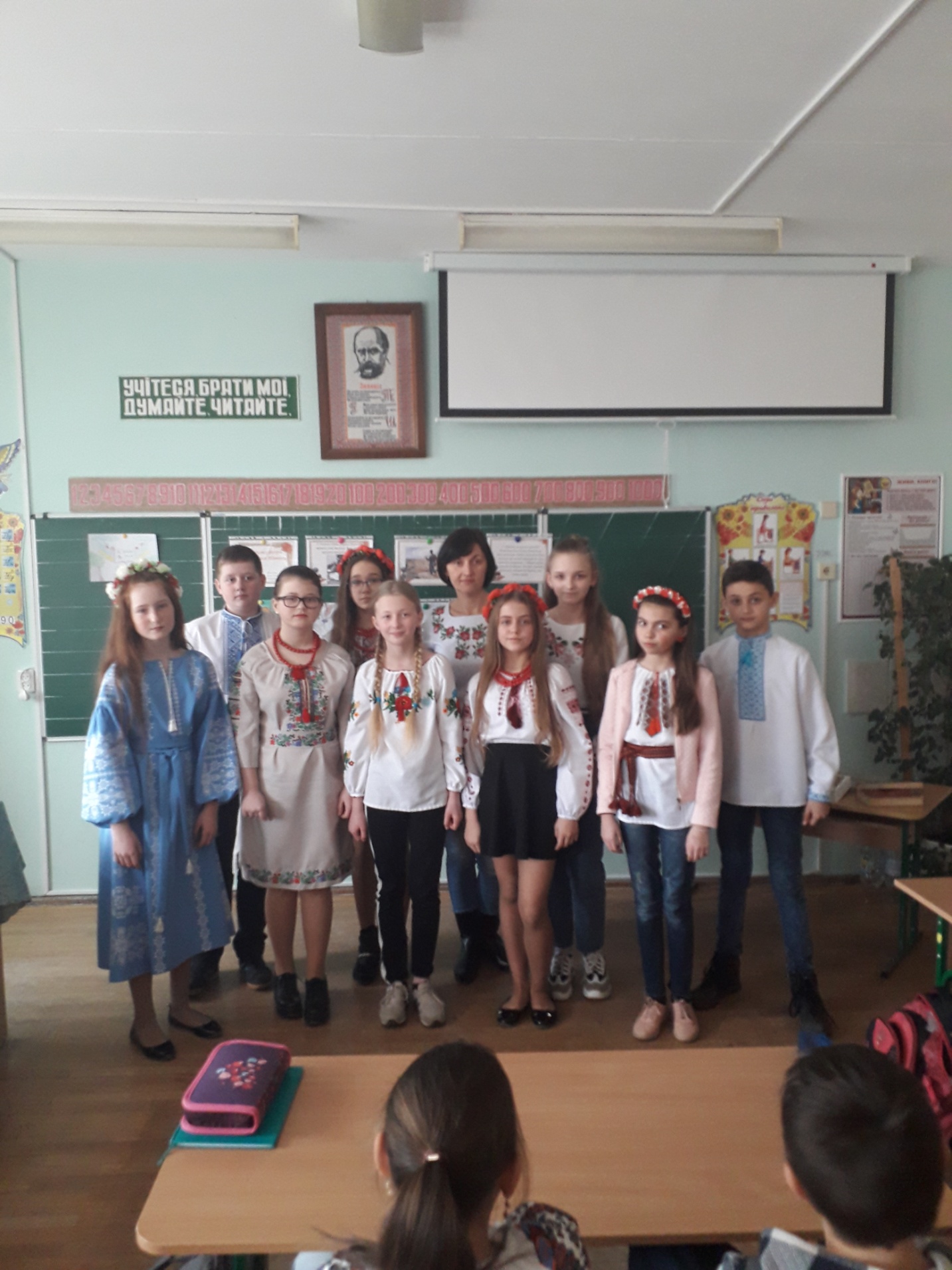 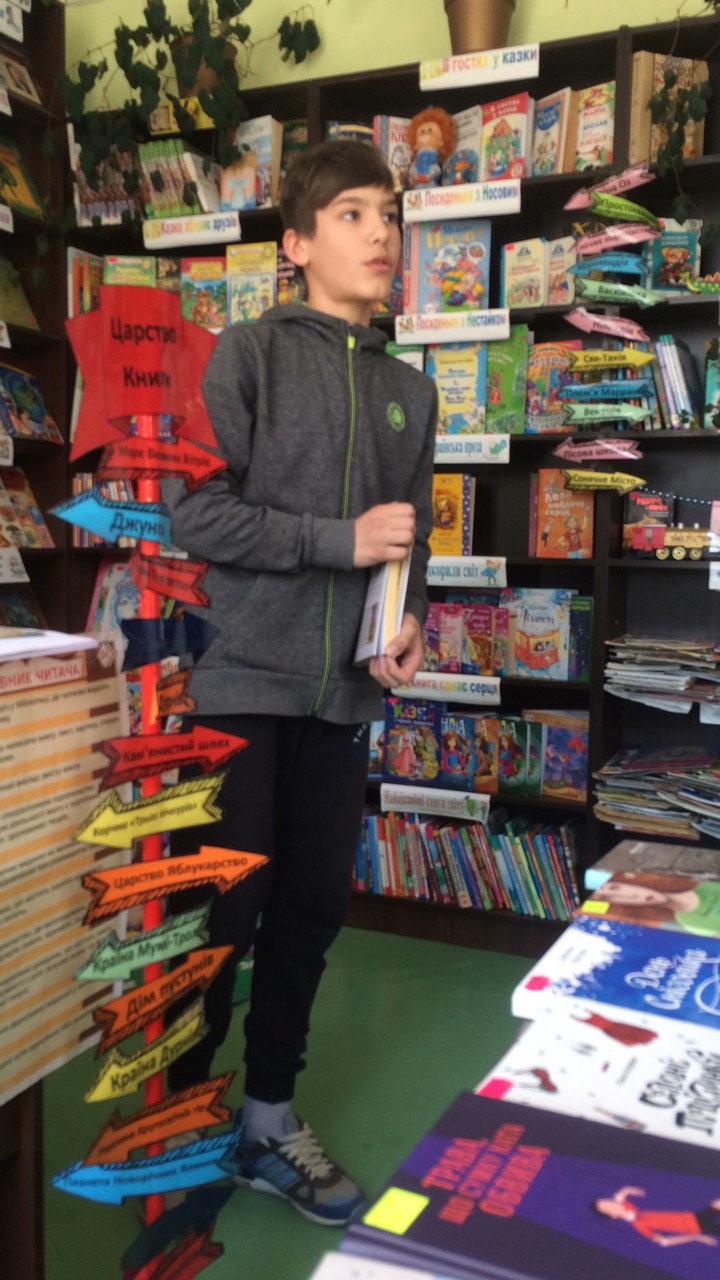 Шалені читацькі перегони
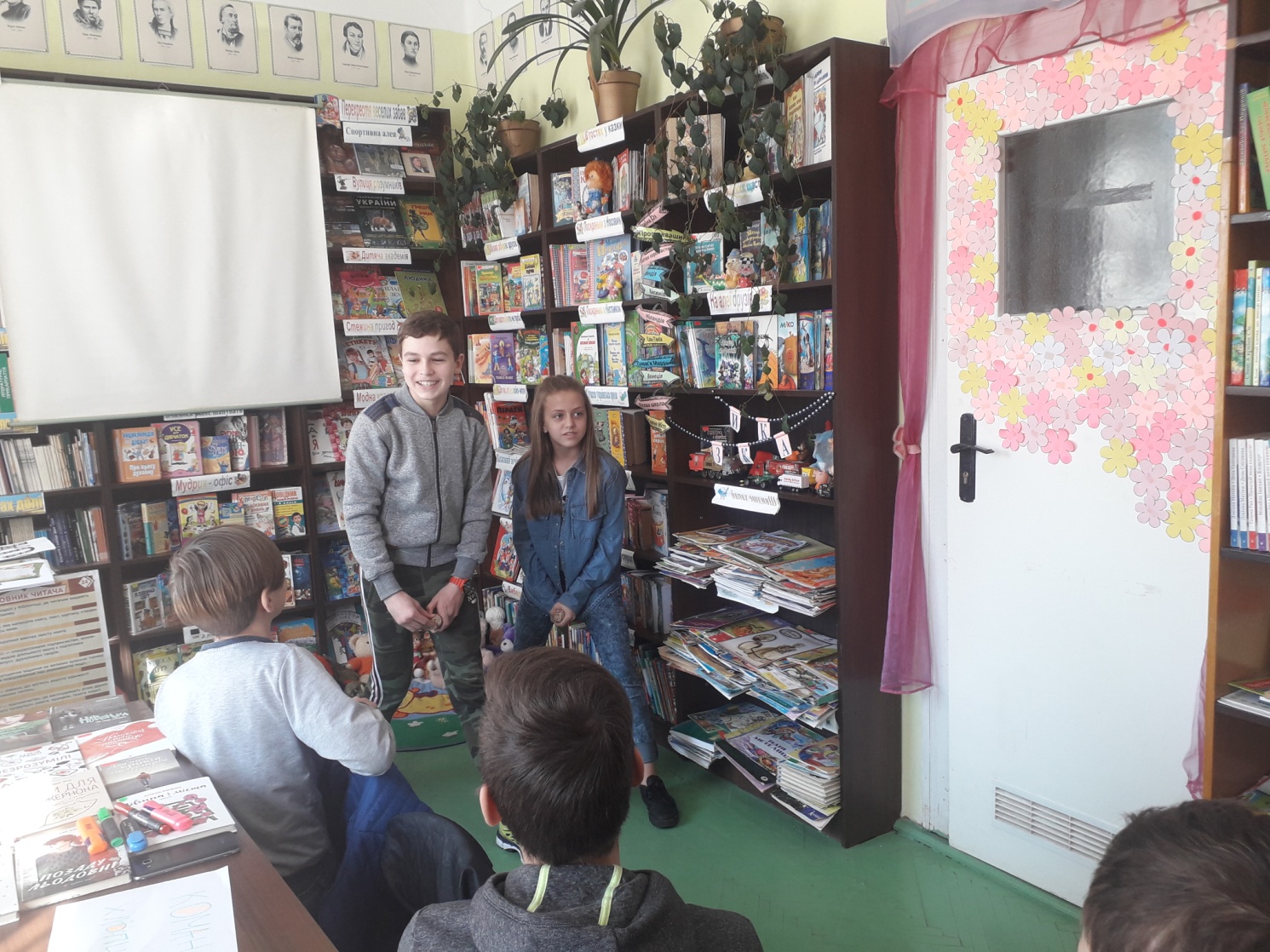 Розмова з правоохоронними органами
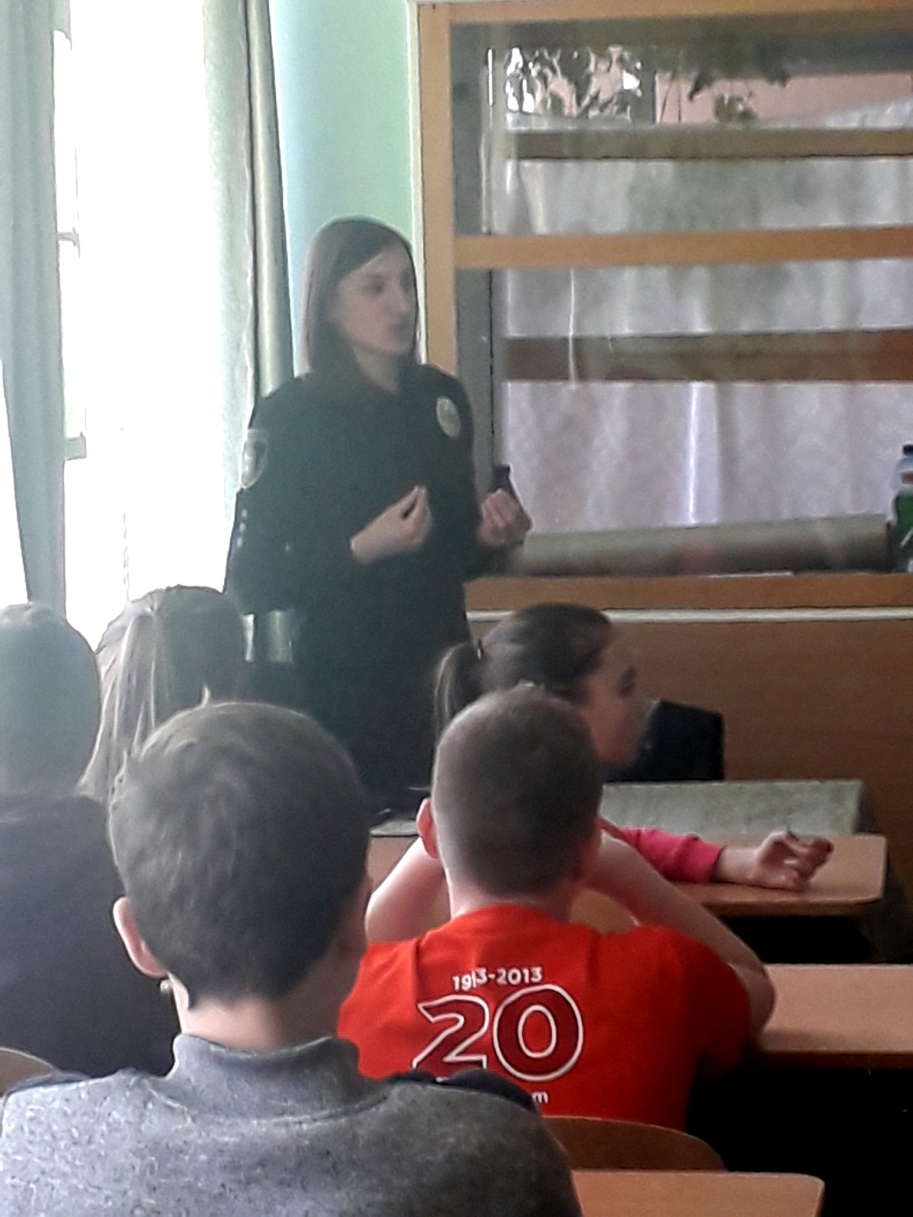 Шкільна толока
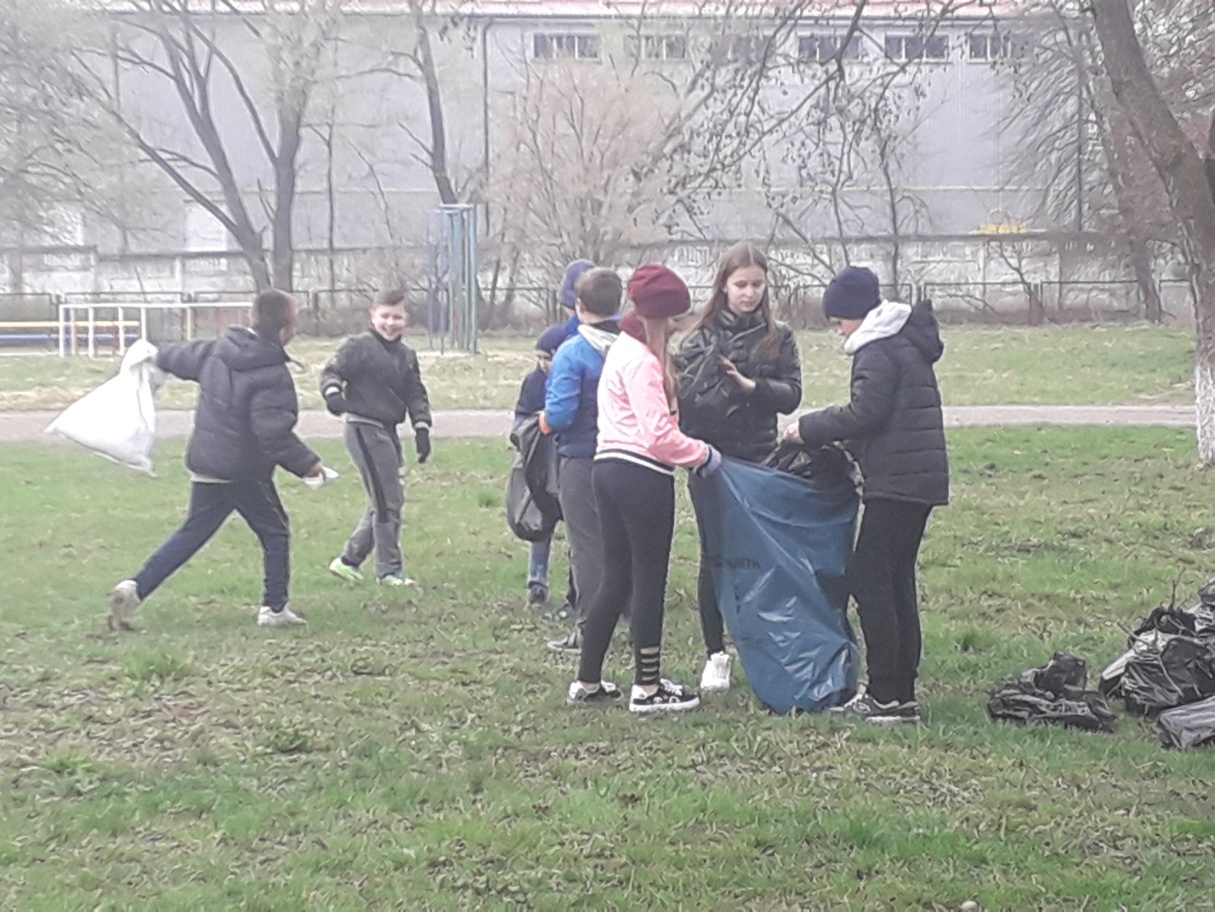 На концерті
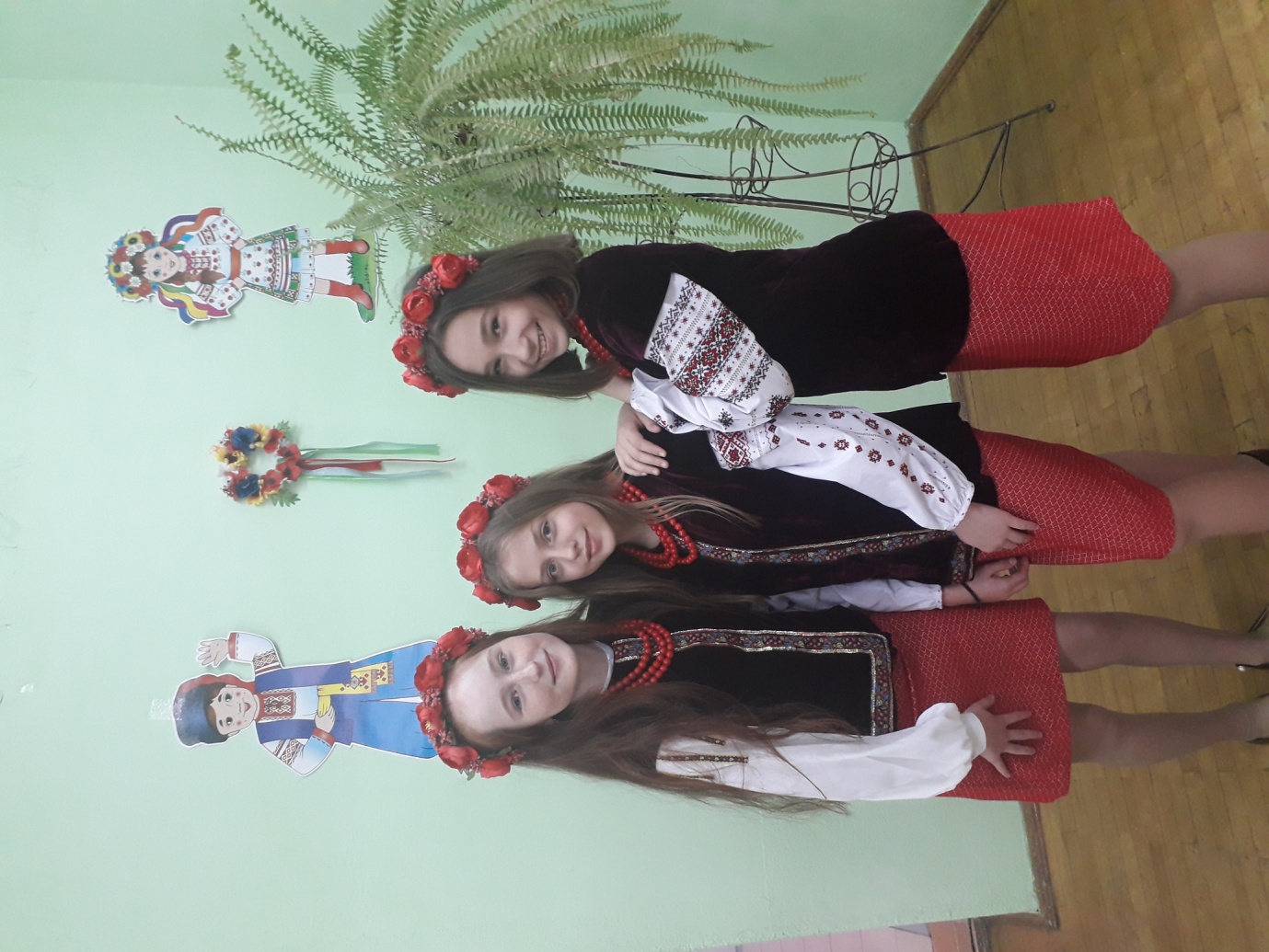 Майстер-клас у готелі “Надія”
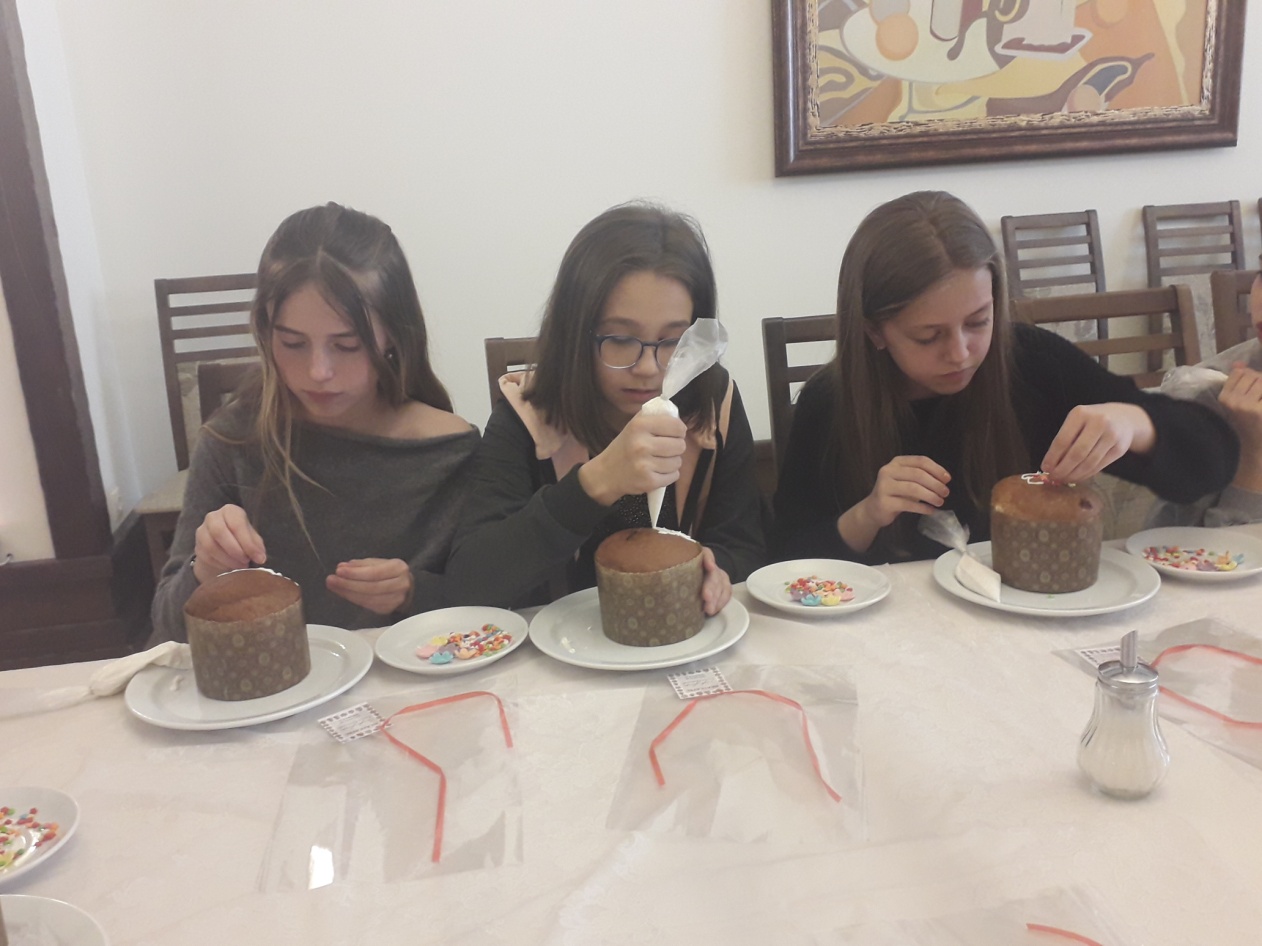 Виховна година “Чорнобиль – трагедія, подвиг, пам’ять…”
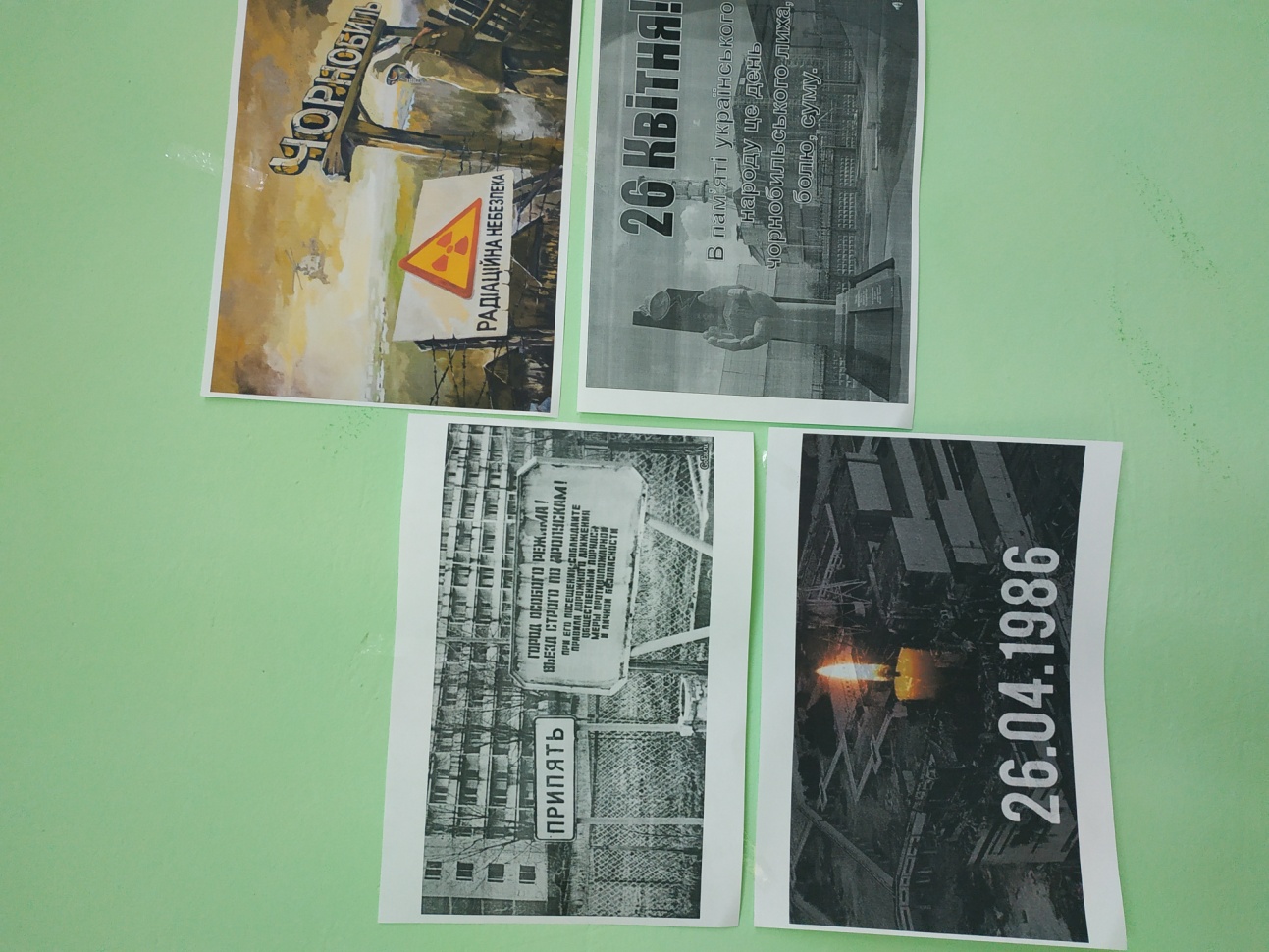 Бесіда “Не жартуй з вогнем!”
Виховна година “Я люблю Івано-Франківськ”
День вишиванки
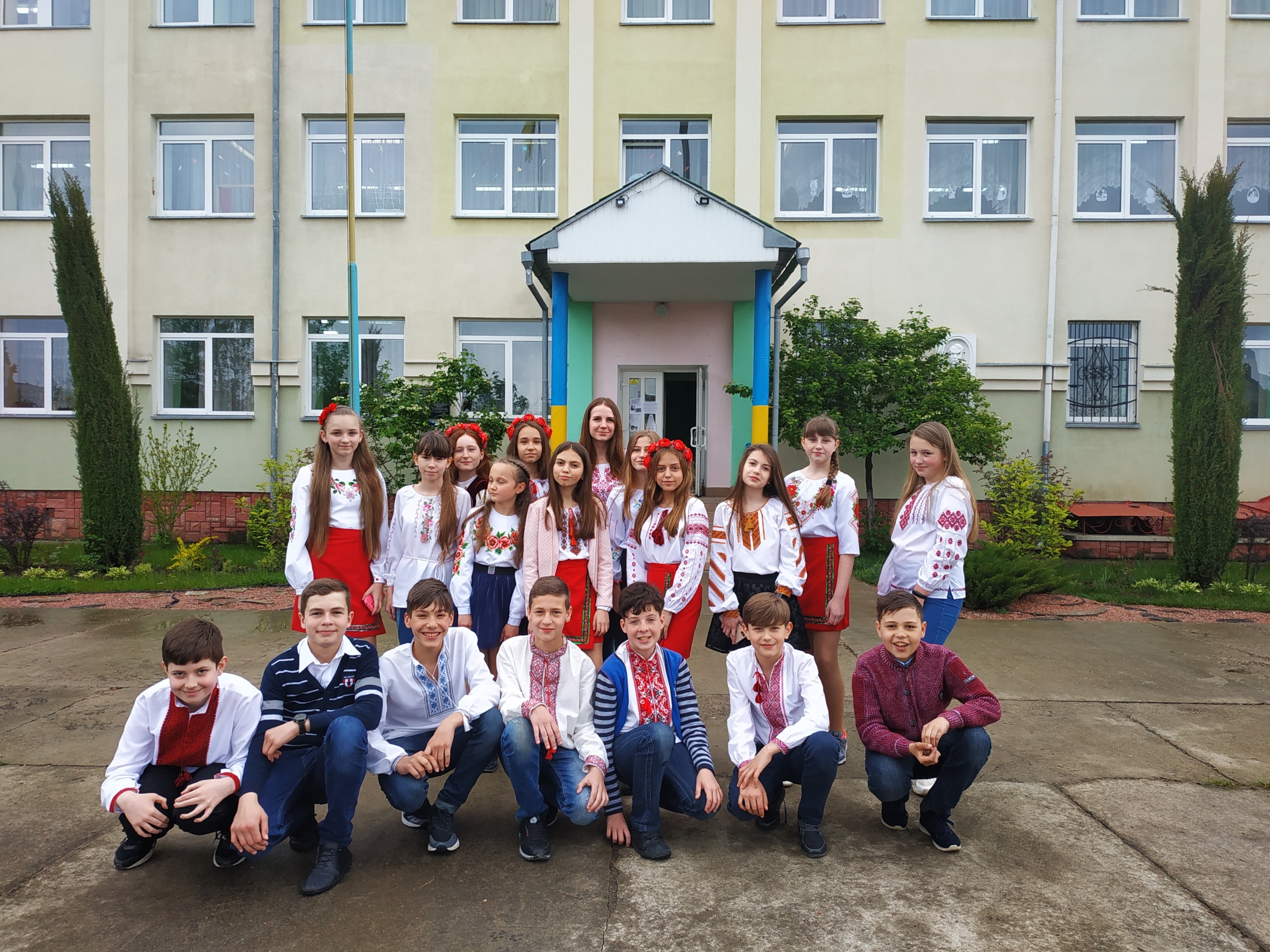 Останній дзвоник